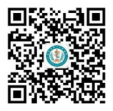 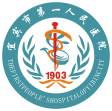 宜宾市第一人民医院
THE FIRST PEOPLE’S HOSPITAL OF YIBIN
临床试验项目会议审查主要研究者汇报模板
宜宾市第一人民医院
汇报人：
2021.2.4
伦理审查会议项目简介
项目名称
承担科室
主要研究者/ 职称
申办方
公司名
科室
姓名
研究项目概况
研究团队
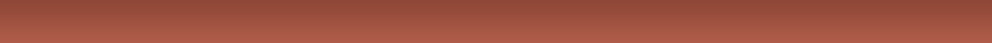 方案介绍
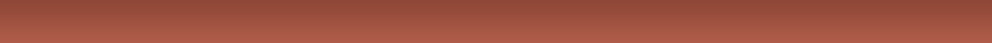 研究背景
研究意义
在此处填写
研究设计
试验设计
安慰剂组的必要性及安全性
药物/器械的介绍
受试者招募
入排标准，中途退出标准
知情同意书介绍
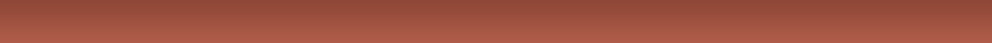 1、利用以往临床诊疗中获得的病历/生物标本的研究，申请免除知情同意
□本研究使用的病历或生物标本是以往临床诊疗中获取的。请说明（获取时间段：）
□本研究对受试者的风险不大于最小风险[ 最小风险（Minimal Risk）：指试验中预期风险的可能性和程度不大于日常生活、或进行常规体格检查或心理测试的风险。]
□受试者的隐私和个人身份信息得到保护。
□若规定需获取知情同意，研究将无法进行（病人有权知道其病历/标本可能用于研究，其拒绝或不同意参加研究，不是研究无法实施、免除知情同意的证据）
□本研究不利用病人/受试者以前已明确地拒绝利用的医疗记录和标本
2、研究病历/生物标本的二次利用，申请免除知情同意
□以往研究已获得受试者的书面同意，允许其他的研究项目使用其病历或标本。
□本次研究符合原知情同意的许可条件。
□受试者的隐私和身份信息的保密得到保证
知情同意
知情同意
知情同意
知情同意
评价指标
在此处填写
监察和稽查计划
DSMP或DSMB（独立的数据与安全监察委员会）
在此处填写
研究成果及表现形式
在此处填写